RECOVERY uuring
ELi gripiravi koolitus

V1.0 2024-01-24
Gripi taust
Hooajaline gripp tapab maailmas ~400 000 inimest aastas (neist kolmandik on alla 65-aastased)

Gripipandeemia võib tappa kümneid miljoneid inimesi

RECOVERY ja muud uuringud leidsid COVID-19 puhul kiiresti elupäästvad ravimeetodid, randomiseerides tuhandeid patsiente

Paljud teised paljutõotavad ravimeetodid leiti olevat ebatõhusad

Erinevalt COVID-19-st ei ole meil gripiravi suunamiseks häid (st randomiseeritud) tõendeid
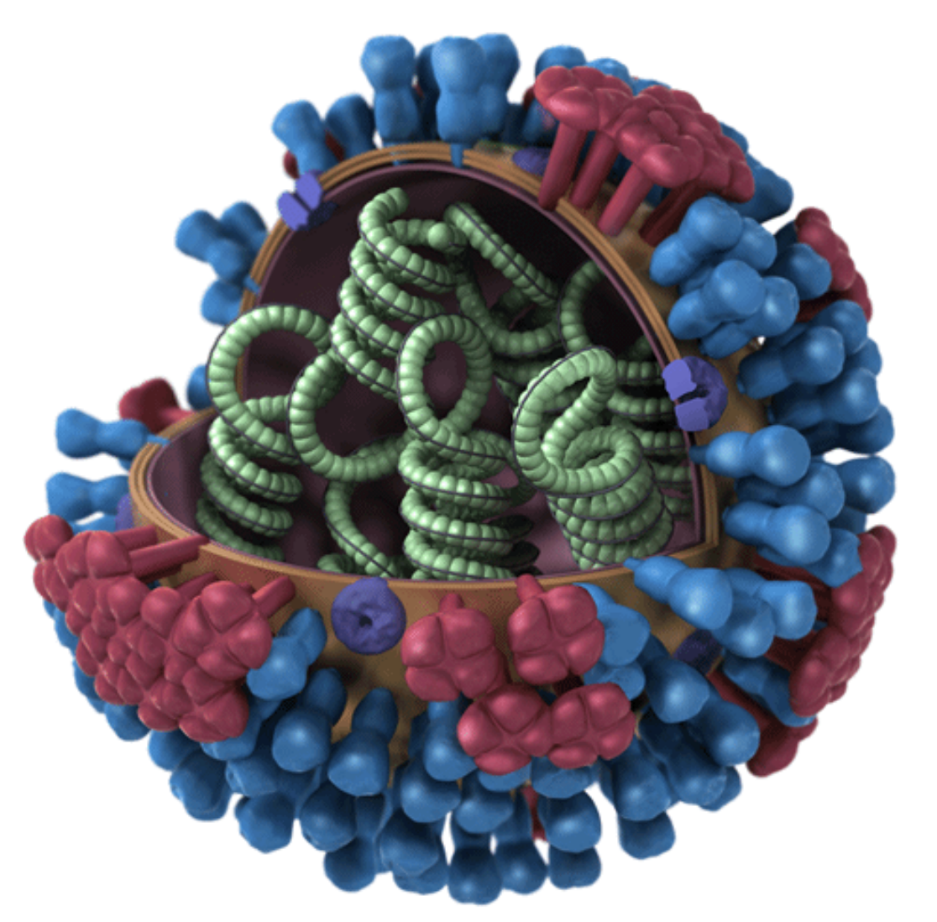 Sobivus RECOVERY jaoks
Hospitaliseeritud patsiendid vanuses ≥ 18
Pneumoonia sündroom, nt
uue hingamisteede infektsiooni tüüpilised sümptomid (köha, õhupuudus, palavik jne) ja
objektiivsed tõendid akuutse kopsuhaiguse kohta (nt röntgeni/kompuutertomograafia/ultraheliga nähtavad muutused, hüpoksia või kliiniline läbivaatus) ja
alternatiivsed põhjused on ebatõenäolised või välistatud (nt südamepuudulikkus)
Siiski on diagnoos kliiniline ja põhineb juhtiva arsti hinnangul (need kriteeriumid on juhised)
Üks järgmistest diagnoosidest.
Kinnitatud SARS-CoV-2 infektsioon (COVID-19 võrdlused pole ELis avatud)
Kinnitatud A- või B-gripi infektsioon  
Keskkonnatekkene kopsupõletik plaanitud antibiootikumidega (ilma COVID-19/gripi/pneumotsüsti-pneumoonia/tuberkuloosi kahtluseta)
Haigusloos puuduvad asjaolud, mis võiksid patsiendi osalemise korral ohtu seada
Raviarst ei arva, et konkreetne uuringuravim on kas näidustatud või vastunäidustatud
RECOVERY ülesehitus: põhiline uuringuplaan V27.0 (sh ELi välised võrdlused)
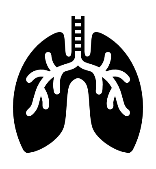 KOPSUPÕLETIKUGA HAIGLARAVIL PATSIENDID
ANALÜÜS
COVID-19 suurtes annustes kortikosteroidide võrdlus (mitteinvasiivse või invasiivse mehaanilise hingamisabiga patsiendid)
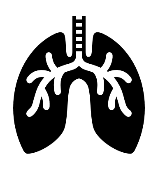 Baloksaviiri võrdlus
EI OLE HETKEL ELis AVATUD
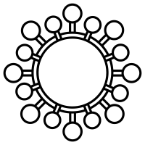 Keskkonnatekkese kopsupõletiku (CAP) kortikosteroidide võrdlus
Gripi kortikosteroidide võrdlus (hüpoksiaga patsiendid)
Sotrovimabi võrdlus
Oseltamiviiri võrdlus
Tavaline ravi ilma baloksaviirita
Tavaline ravi ilma sotrovimabita
G
J
Tavaline ravi (kortikosteroidide standardannus)
Tavaline ravi ilma oseltamiviirita
Tavaline ravi ilma kortikosteroidideta
Tavaline ravi ilma kortikosteroidideta
E
H
I
M
Baloksaviir
Sotrovimab
Deksametasooni suur annus
Oseltamiviir
Deksametasoon
Deksametasoon
või
või
või
või
või
või
Keskkonnatekkese kopsupõletikuga patsiendid (ilma SARS-CoV-2/gripi/pneumotsüsti-pneumoonia/tuberkuloosi kahtluseta)
Patsiendid kinnitatud SARS-CoV-2-ga (EI OLE AVATUD ELis)
Tulemused 28 päeva ja 6 kuu pärast
Suremus
Elusalt haiglast väljakirjutamise aeg
Progresseerumine hingamisabi nõudvasse olukorda või surm
R
Lähteandmed kogutud, sobivus kindlaks määratud
1:1 randomiseerimine igas sobivas võrdluses
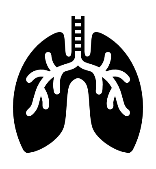 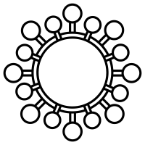 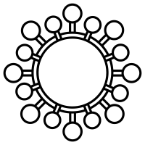 Kinnitatud GRIPIGA patsiendid
RECOVERY ülesehitus: 
ELi gripi võrdlused
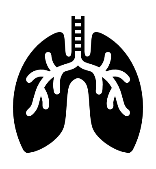 KOPSUPÕLETIKUGA HAIGLARAVIL PATSIENDID
ANALÜÜS
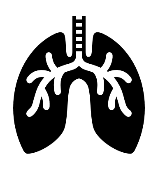 Baloksaviiri võrdlus
EI OLE HETKEL ELis AVATUD
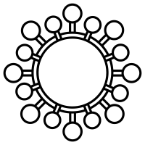 COVID-19 suurtes annustes kortikosteroidide võrdlus (mitteinvasiivse või invasiivse mehaanilise hingamisabiga patsiendid)
Keskkonnatekkese kopsupõletiku (CAP) kortikosteroidide võrdlus
Gripi kortikosteroidide võrdlus (hüpoksiaga patsiendid)
Sotrovimabi võrdlus
Oseltamiviiri võrdlus
Tavaline ravi ilma baloksaviirita
Tavaline ravi ilma sotrovimabita
G
J
Tavaline ravi (kortikosteroidide standardannus)
Tavaline ravi ilma oseltamiviirita
Tavaline ravi ilma kortikosteroidideta
Tavaline ravi ilma kortikosteroidideta
E
H
I
M
Baloksaviir
Sotrovimab
Deksametasooni suur annus
Oseltamiviir
Deksametasoon
Deksametasoon
või
või
või
või
või
või
Keskkonnatekkese kopsupõletikuga patsiendid (ilma SARS-CoV-2/gripi/pneumotsüsti-pneumoonia/tuberkuloosi kahtluseta)
Patsiendid kinnitatud SARS-CoV-2-ga (EI OLE AVATUD ELis)
Tulemused 28 päeva ja 6 kuu pärast
Suremus
Elusalt haiglast väljakirjutamise aeg
Progresseerumine hingamisabi nõudvasse olukorda või surm
R
Lähteandmed kogutud, sobivus kindlaks määratud
1:1 randomiseerimine igas sobivas võrdluses
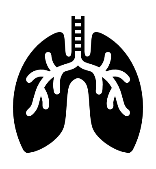 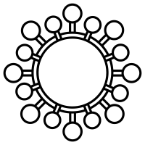 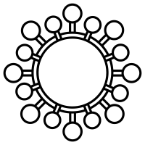 Kinnitatud GRIPIGA patsiendid
Oseltamiviir (TAMIFLU)
Oseltamiviir (Tamiflu)Taust
Oseltamiviir on neuraminidaasi inhibiitor (NAI)
Neuraminidaas võimaldab nakatunud rakkudest viiruse väljumist, seega häirivad NAI-d viiruse replikatsioonitsüklit
Oseltamiviir vähendab gripisümptomite kestust ~16 tunni võrra, kui alustada ravi 48 tunni jooksul alates sümptomite tekkimisest
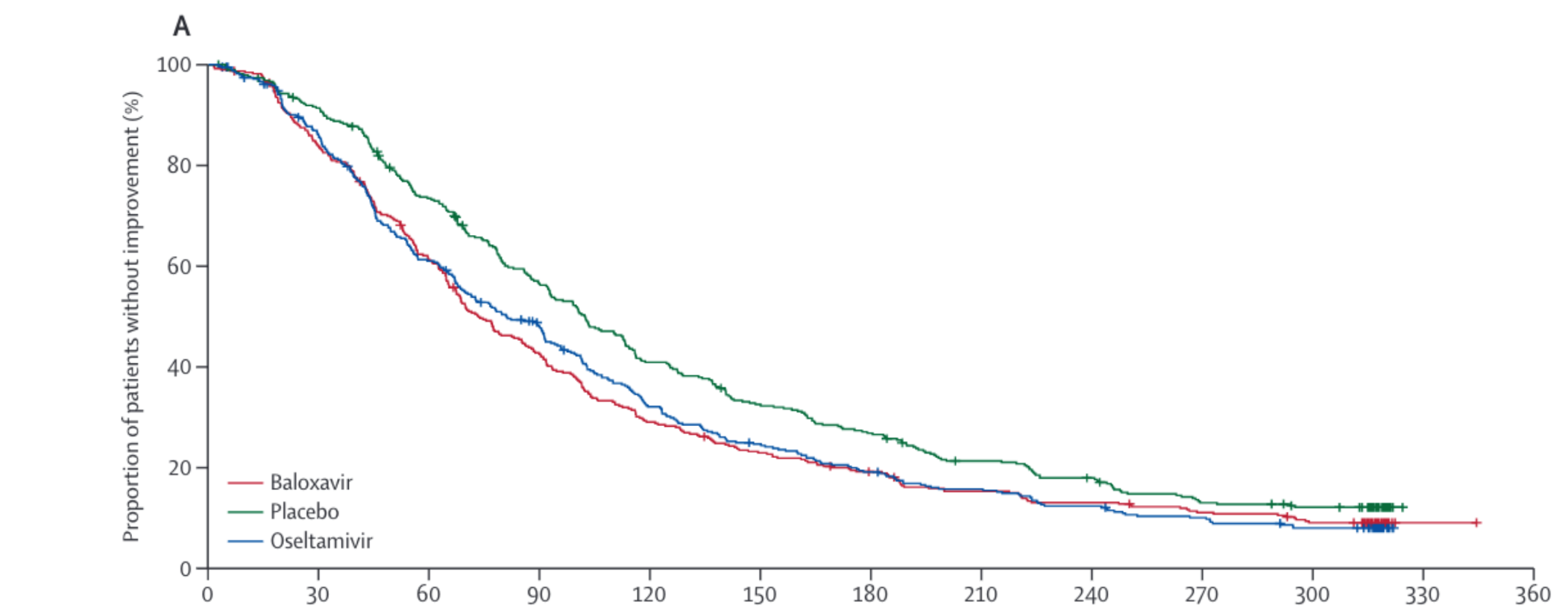 % ilma sümptomite paranemiseta
Baloksaviir
Platseebo
Oseltamiviir
Ison MG et al. Lancet Infect Dis. 2020 Oct;20(10):1204-1214. PMID32526195
Aeg ravi algusest (h)
Oseltamiviir (Tamiflu)Taust
Mõned vaatlusuuringud on näidanud oseltamiviiri kasulikkust haiglaravil olevate patsientide puhul, kuid teistes ei ole seda täheldatud ning puuduvad randomiseeritud uuringutest saadud tõendid.1,2

Sellised vaatlusandmed kipuvad olema kallutatud ja seda ei saa usaldusväärselt vältida

Pandeemia ajal olid mitme COVID-19 ravi (nt asitromütsiin, läbipõdenute plasma) vaatlusandmed eksitavad ja hilisemad suured randomiseeritud uuringud olid neile vastukäivad

Ilma randomiseeritud tõenditeta on oseltamiviiri tõhusus ja ohutus haiglaravil olevate patsientide puhul ebaselge
1 Muthuri SG, et al. Lancet Respir Med. 2014 May;2(5):395-404. PMC6637757
2 Heneghan CJ, et al. Health Technol Assess. 2016 May;20(42):1-242. PMC4904189
Oseltamiviir (Tamiflu)Taust
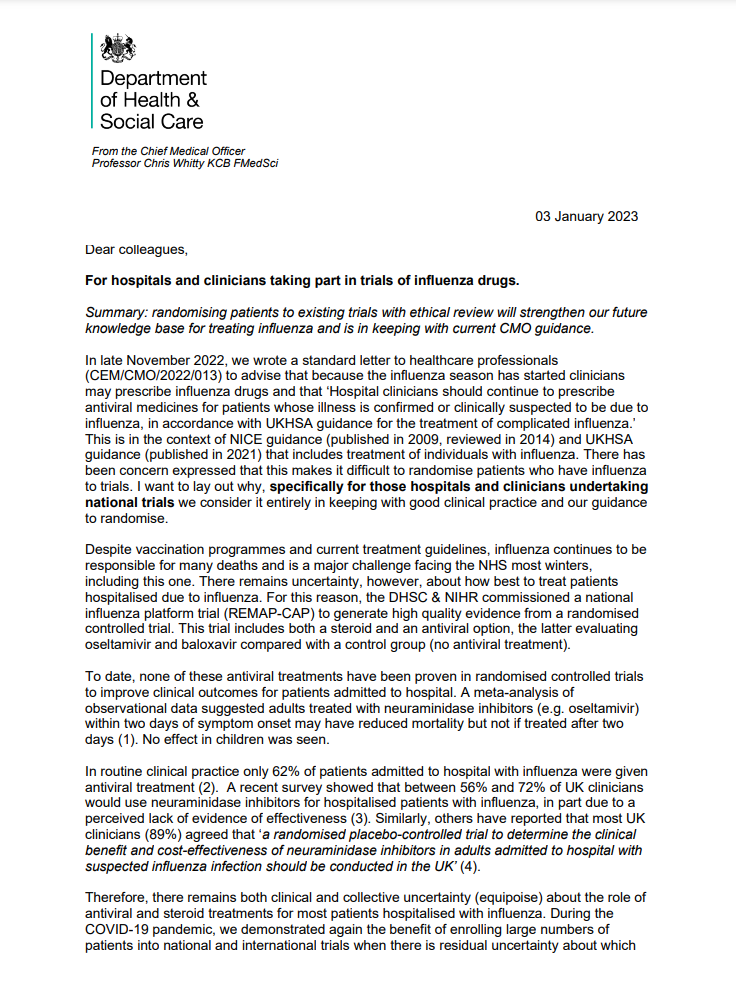 Paljudes ravijuhistes soovitatakse gripiga hospitaliseeritud patsientidele NAI-sid
2023. aastal kirjutas Inglismaa peaarst kõigile Ühendkuningriigi haiglatele, et toetada uuringuid, milles üks rühm ei saa viirusevastaseid ravimeid
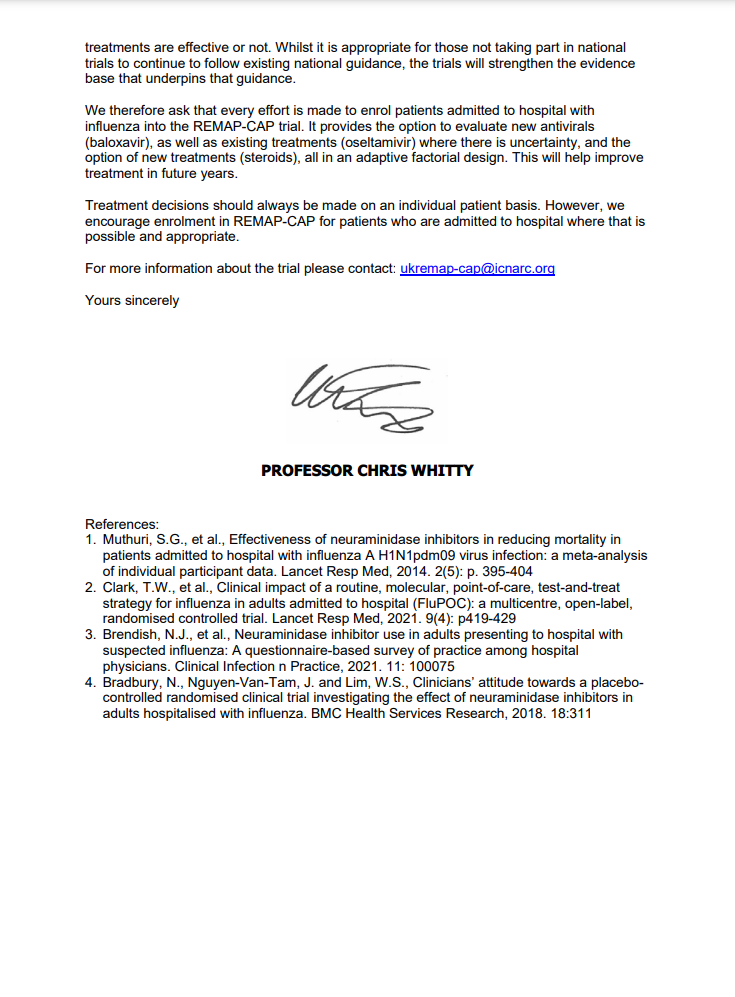 „[...] just nende haiglate ja arstide puhul, kes viivad läbi riiklikke uuringuid, peame seda olevat täielikult kooskõlas hea kliinilise tavaga ja meie randomiseerimise juhistega.”

„Praegu ei ole ühegi nende viirusevastaste ravimite randomiseeritud kontrollitud uuringutes tõestatud, et need parandavad haiglaravile võetud patsientide kliinilisi tulemusi.“
Selle konteksti selgitamiseks võib vaja minna kohalikke arutelusid/suhtlust
Oseltamiviir (Tamiflu)Sobivus
Patsiendid, kes on hiljuti võtnud või kavatsevad praeguse infektsiooni raviks kasutada NAI-d (oseltamiviir või zanamiviir), ei ole uuringusse kaasamiseks sobivad

Patsiendid, keda ravitakse bakteriaalse kaasinfektsiooni tõttu, sobivad uuringusse kaasamiseks, kui kliiniline meeskond arvab, et gripp võib olla kopsuhaiguse üks põhjuseid
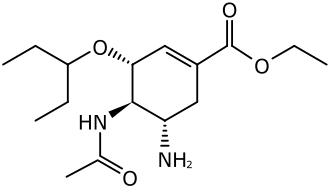 Uuringusse kaasamiseks sobivad rasedad ja imetavad naised (vt protseduuri uuringuplaani lisast 4)
Võib kasutada maksa- ja neerupuudulikkusega patsientidel
Oseltamiviir (Tamiflu)Annustamine ja kõrvaltoimed
Ainult suukaudne või nasogastraalne (ilma intravenoosse manustamiseta)

Ravi 5 ööpäeva (10 ööpäeva immuunpuudulikkuse korral), mis lõpetatakse haiglast väljakirjutamise korral kodus

Annus: normaalse neerufunktsiooniga 75 mg kaks korda ööpäevas
75 mg üks kord ööpäevas, kui eGFR 10–29 ml/min
75 mg ühekordse annusena, kui eGFR < 10 ml/min (või dialüüsi/hemofiltratsiooni korral)
Kohandamine on vajalik, kui kehakaal on < 40 kg (vt uuringuplaani)
Arvestage, et annuse kohandamine neeruhaiguse korral erineb RECOVERY uuringus ravimi omaduste kokkuvõttes esitatust
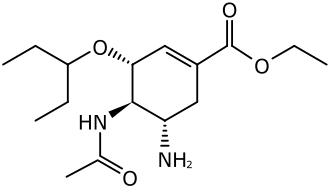 Olulisi ravimite koostoimeid ei ole teada
Sagedasemad kõrvaltoimed on peavalu, iiveldus ja oksendamine (< 10%), harva on teatatud tõsistest ülitundlikkusreaktsioonidest
KORTIKOSTOROIDID GRIPI KORRAL
Kortikosteroidid gripi korralTaust
Kortikosteroidid on COVID-19 kopsupõletikku põdevate patsientide standardraviks, vähendades hapnikku saavatel patsientidel surma riski ~1/5 võrra

Varem pakuti seda gripi kopsupõletiku raviks, kuid seda polehospitaliseeritud patsientidel kunagi korralikult uuritud

Immuunvahendatud kopsukahjustuste vähendamine võib parandada elulemust raske gripi, nagu ka COVID-19 korral
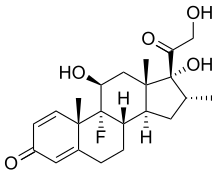 Kortikosteroidid gripi korral
Sobivus
Uuring on avatud gripist tingitud kopsupõletiku ja hüpoksiaga patsientidele (lisahapnik või SpO2 < 92% õhus)
Vastunäidustatud, kui kasutatakse süsteemseid kortikosteroide või kavandatakse nende kasutamist või kui samaaegselt nakatunud SARS-CoV-2-ga
Uuringusse kaasamiseks sobivad rasedad ja rinnaga toitvad naised (kuid kasutage deksametasooni asemel prednisolooni/hüdrokortisooni – vt uuringuplaani) 
Sobivad maksa- või neerupuudulikkusega patsiendid
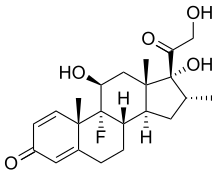 Kui pärast randomiseerimist muutub näidustatuks kortikosteroidide kasutamine patsiendil, kellele on määratud tavaline ravi, tuleb neid talle anda (see peab juhtuma ainult kliinilise seisundi muutumise tõttu)
Kortikosteroidid gripi korral
Annustamine ja kõrvaltoimed
Deksametasoon 6 mg üks kord ööpäevas, suukaudne/nasogastraalne või intravenoosne 
Ravida 10 päeva või kuni väljakirjutamiseni, olenevalt sellest, kumb juhtub varem
Algseisundi ega järelkontrolli proove pole

Kortikosteroidide olulisi kõrvaltoimeid tuleb arvestada ja ette näha nagu tavapraktikas, nt
hüperglükeemia oht (arvestage vajadust pingsama jälgimise järele)
peptiline haavand (suure riski korral kaaluge vajadust seedetrakti kaitse järele)
infektsioon (eriti kui on muid immuunsupressiooni põhjuseid)
psühhiaatrilised reaktsioonid
vedelikupeetus
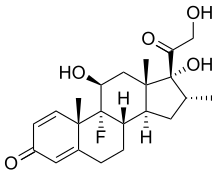 mõnel patsiendil esineb seoses äkilise ärajätmisega neerupealiste puudulikkuse risk, nt varasemal märkimisväärsel kortikosteroidide kasutamisel, või muud neerupealiste puudulikkuse põhjused (kaaluge järkjärgulist ärajätmist tavapärast praktikat järgides)
Kortikosteroidid gripi korralVõimalikud koostoimed
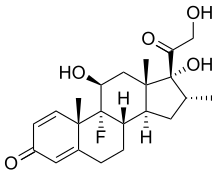 Deksametasoon on CYP3A4 substraat, seega esineb suurenenud ekspositsiooni ja kõrvaltoimete risk, kui seda manustatakse koos tugevate CYP3A4 inhibiitoritega, nagu 
klaritromütsiin/erütromütsiin (kuid mitte asitromütsiin)
ritonaviir/kobitsistaat
asooliga seenevastased ravimid
Kaaluge, kas tugeva CYP3A4 inhibiitori võib ohutult peatada/asendada või on vaja steroidide kõrvaltoimete pingsamat jälgimist

Kui tugevat CYP3A4 inhibiitorit ei saa vältida, ei pruugi patsiendi kaasamine kortikosteroidide võrdlusesse olla asjakohane, kuid see ei ole uuringuplaanis keelatud, kuna ravi peaks põhinema individuaalsete riskide/kasu hindamisel
Kokkuvõte – gripiravimid
Gripp tapab aastas sadu tuhandeid inimesi ja gripipandeemia võib olla sada korda hullem

Erinevalt COVID-19-st ei ole ühtegi paljutõotavat gripiravimit hospitaliseeritud patsientidega läbi viidud randomiseeritud uuringutes korralikult hinnatud

Täname, et aitate meil täiustada gripiravi!